Klinički izolovani sindrom (KIS) ili multipla skleroza?
Prikaz slučaja

Dejan Savić, Klinika za neurologiju KC Niš
Prikaz slučaja: anamneza
-pacijentkinja, 28 godina, dešnjakinja
 -lična i porodična anamneza: bez oboljenja od značaja
-prethodno bez neuroloških tegoba
-7.5.2013. nastaje osećaj bola u desnom oku pri pokretima očiju koji se do uveče spontano povukao. Dva dana kasnije javlja se nejasan vid na desnom oku („kao da ima mrežicu preko oka“), a nakon tri dana dolazi do dodatnog pogoršanja vida.

Hospitalizovana je na Klinici za oftalmologiju KCS 13.5.2015.
Tok bolesti: Klinika za oftalmologiju KCS
VOS: 0,9-1.0 cc, VOD 1/60, nalaz na očnom dnu i širina vidnog polja uredni
Tretirana je pulsnom terapijom metilprednizolonom, 1000 mg na dan tokom 7 dana, intravenski


Pri otpustu oštrina vida nepromenjena! Dijagnoza: Retrobulbarni neuritis lateris dextri

 Prevedena na Kliniku za neurologiju KCS.
Tok bolesti: Klinika za neurologiju KCS
Somatski status – uredan
Neurološki status – desnim okom broji prste na 40cm, snižena direktna reakcija zenice na svetlost desno, kao i indirektna na levom oku pri draženju desnog oka. Pri protruziji jezik devira u desno. Na donjim ekstremitetima obostrano pojačan patelarni refleks,više levo. Plantarni odgovor lako snižen obostrano. Vibracijski senzibilitet  skraćen na svim ekstremitetima. Ostali neurološki nalaz je uredan.
Klinika za neurologiju KCS:sprovedene analize
KKS: Le 12,5x10E9/L, ostali nalaz KKS, SE, rutinski biohemijski nalaz u krvi-uredan. 
ACE u krvi – uredan nalaz.
Virusološke analize u krvi (anti-HIV, HbsAg, anti-HCV antitela) – uredan. 
Imunološke analize u krvi (ANA, VDRL, ACLA, LA, ENA Screen) – uredan ili negativan nalaz.
Antitela na Boreliju Burgdorferi u krvi-negativna
Citobiohemijski nalaz u likvoru – uredan.
IEF likvora i seruma– oligoklonalne IgG trake u likvoru, u serumu uredan nalaz
KKS: kompletna krvna slika; SE: sedimentacija krvi; ACE=angiotenzin-konvertujući enzim; HIV=virus humane imunodeficijencije; HBsAg=Hepatitis Bs antigen, HCV= hepatitis C virus; ANA=antinuklearna antitela, VDRL=Veneral Disease Research Laboratory; ACLA=antikardiolipinska antitela, LA=lupusni antikoagulans; IEF=izoelektrično fokusiranje
Klinika za neurologiju KCS:magnetna rezonanca
MR mozga i cervikalne kičme – multiple supratentorijalne (periventrikularne, duboka bela masa) i infratentorijalne zone pojačanog intenziteta signala na T2W i FLAIR sekvenci, kao i u nivou Th4, od kojih su pojedine lezije AKTIVNE, kortikalne reduktivne promene.
MR=magnetna rezonanca; T2W=T2-Weighted; FLAIR=Fluid Attenuated Inversion Recovery
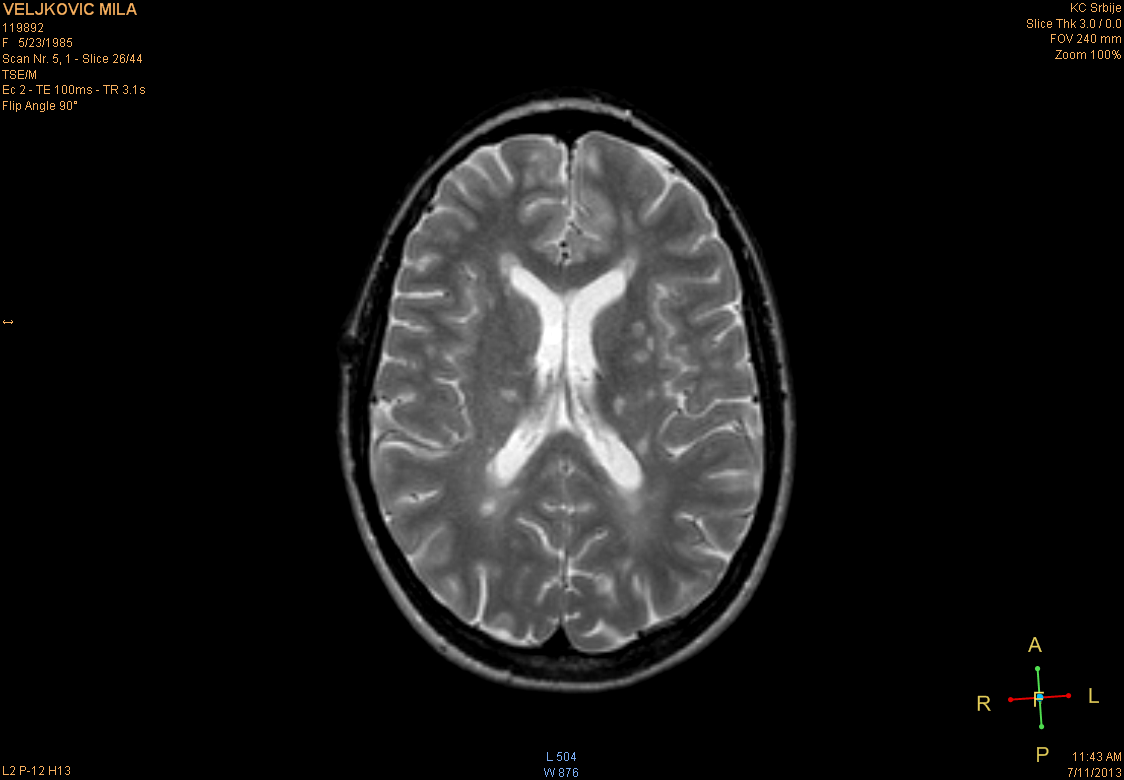 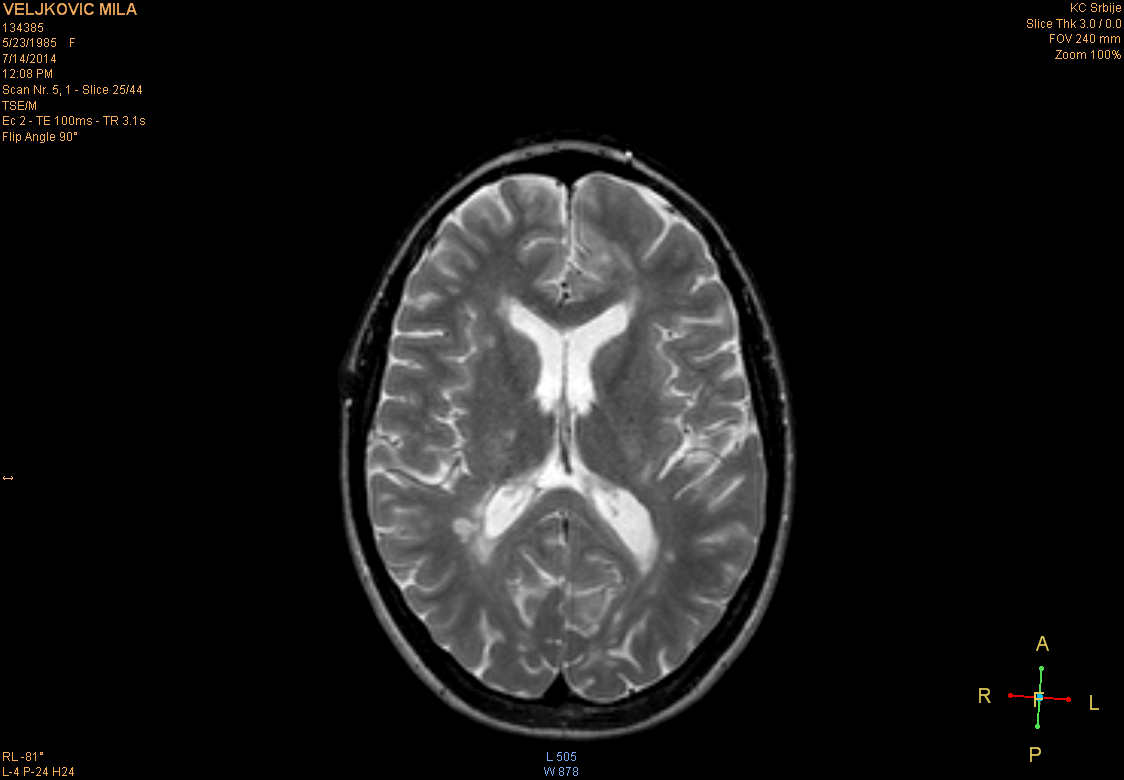 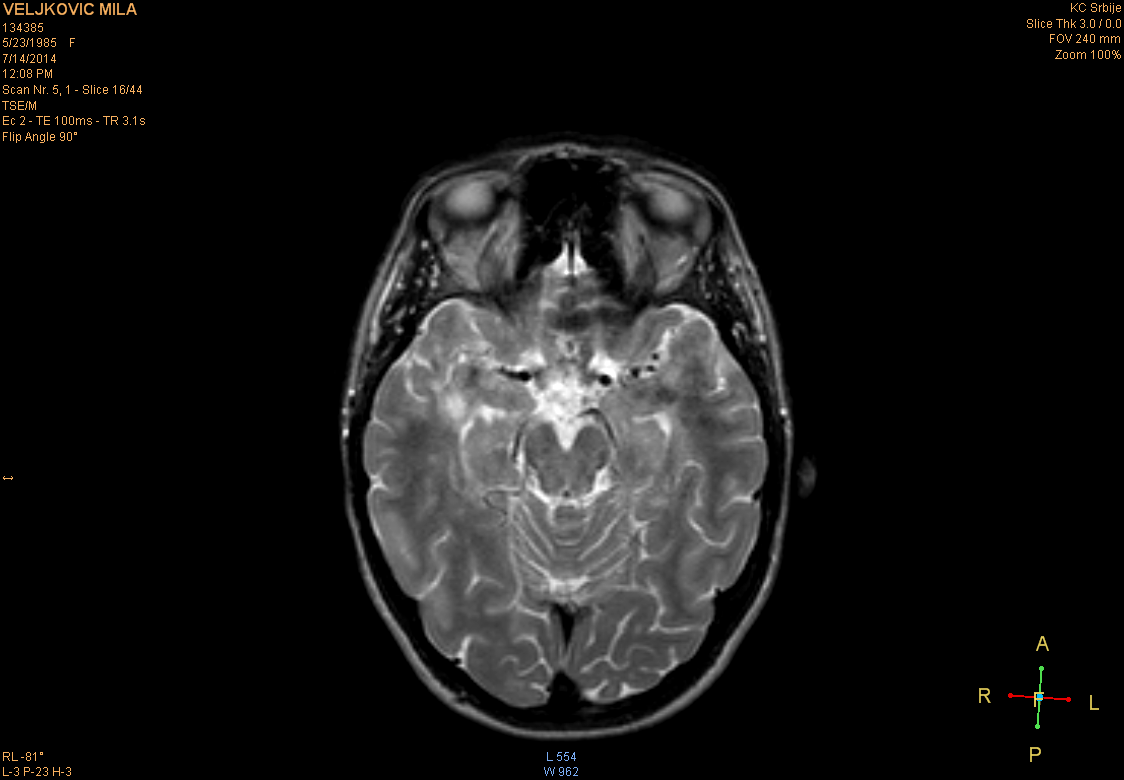 T2W
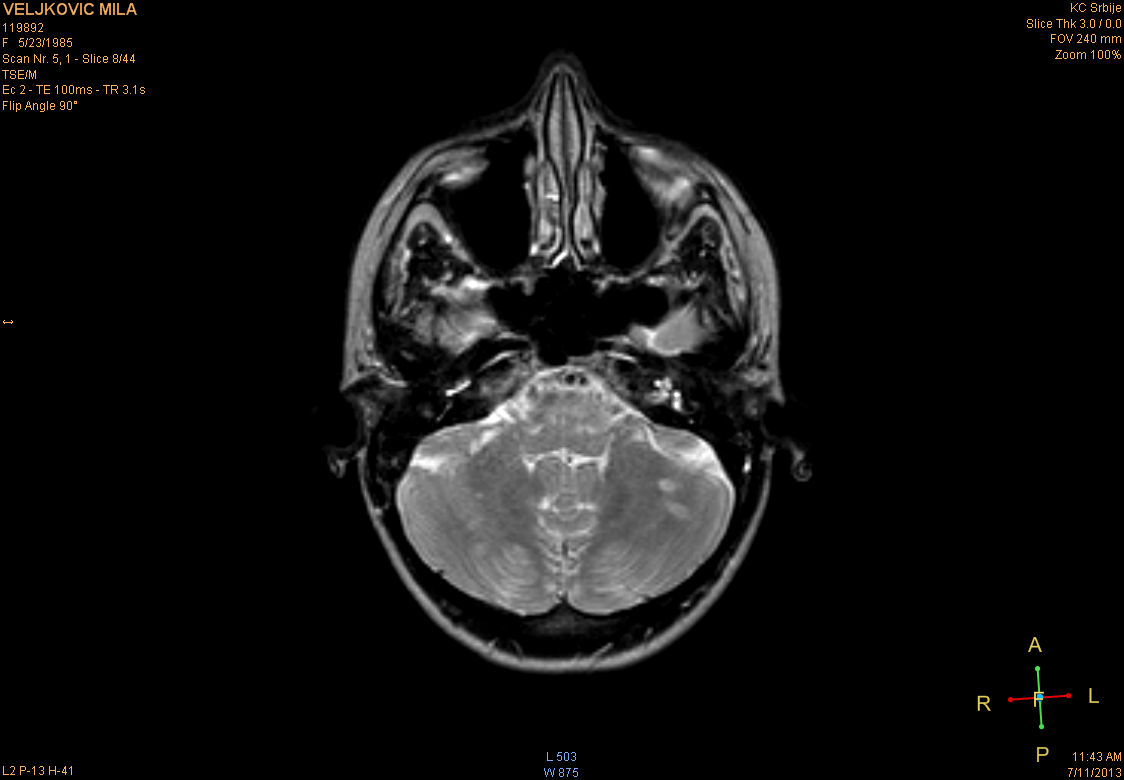 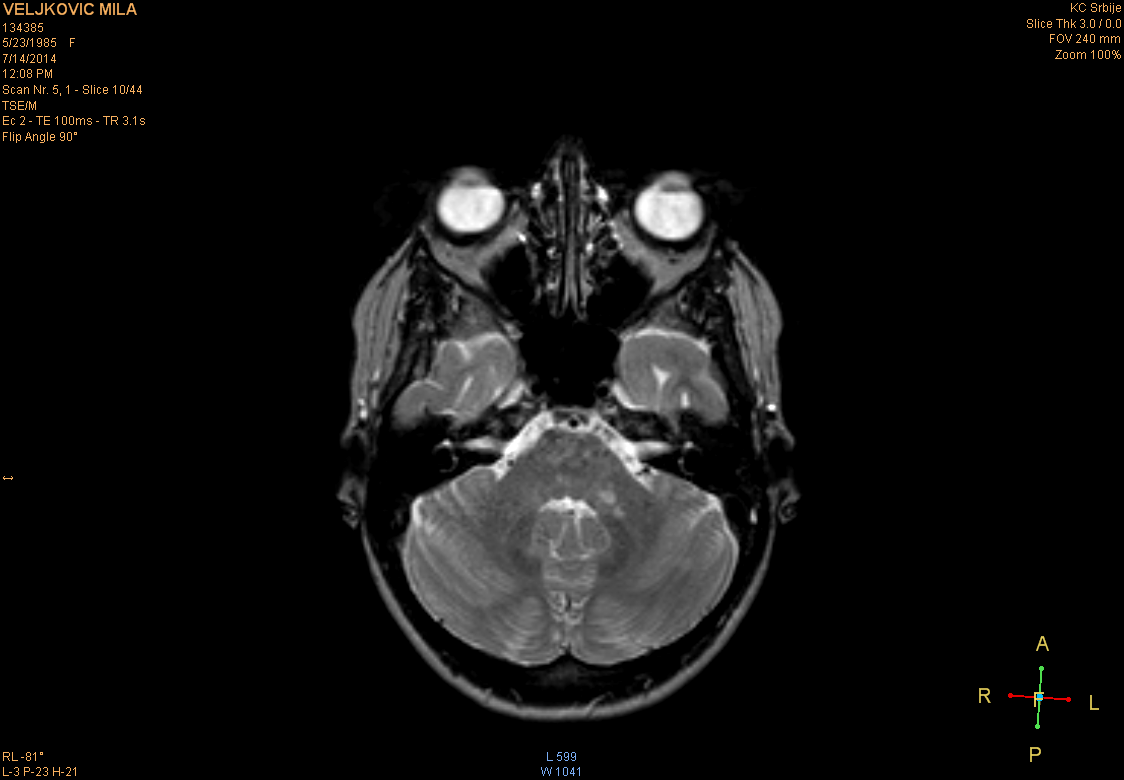 T2W
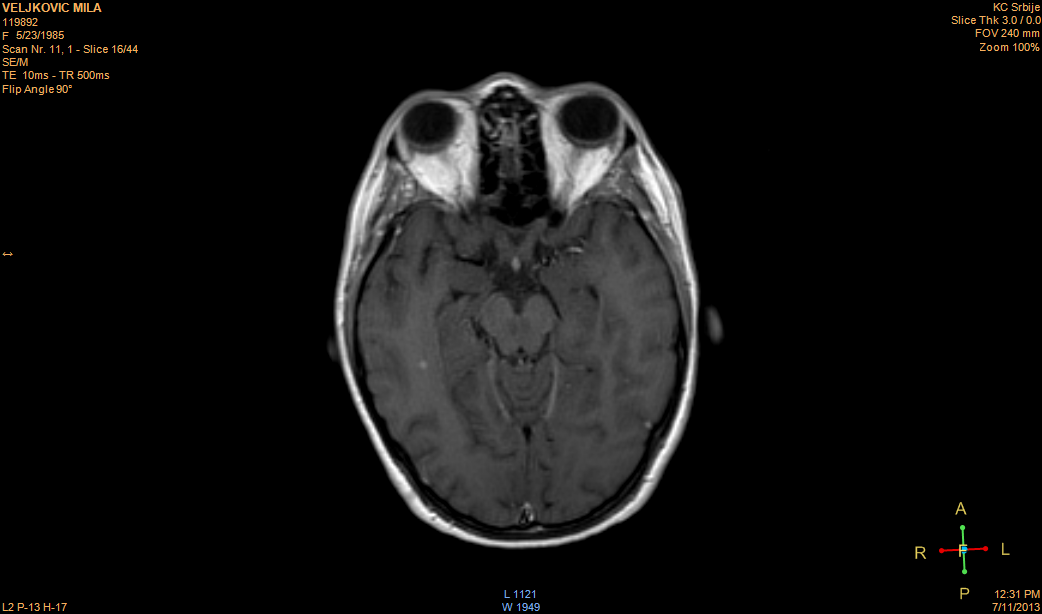 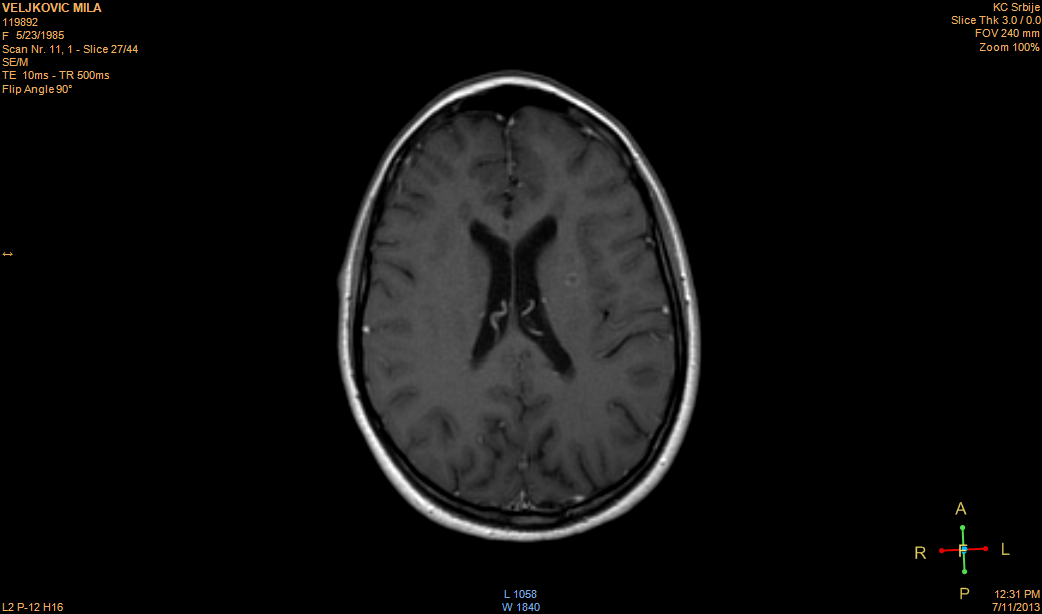 T1W+C
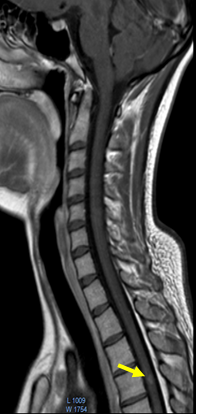 Kriterijumi za dijagnozu RRMS kod bolesnika sa KIS
KIS=klinički izolovani sindrom koji sugeriše multiplu sklerozu (MS); MR=magnetna rezonanca.


*pojava nove T2W lezije i/ili lezije koja se prebojava kontrastom na kontrolnom MR pregledu.  
ILI
Istovremeno prisustvo asimptomatske T2W lezije koja se ne prebojava kontrastom i asimptomatske lezije koja se prebojava kontrastom bilo kada od početka tegoba
Tok bolesti: Klinika za neurologiju KCS
Nastavljena je terapija metilprednizolonom:
250 mg na dan intravenski, 4 dana, potom 120 mg na dan intravenski, 4 dana, tokom čega je primećeno značajno poboljšanje vida, zbog čega je odlučeno da se dalja terapija nastavi opadajućim dozama kortikosteroida, do isključenja, a da se ne primenjuju veće doze metilprednizolona ili terapijske izmene plazme.
Ukupno trajanje kortikosteroidne terapije kod bolesnice: 24 dana
Mesec dana po završenoj kortikosteroidnoj terapiji:
VOD: 1,0 VOS 1,0, FOD: PNO jasno ograničena, kružna, temporalno bledja. FOS: PNO jasno ograničena, kružna, rumena.
U kontrolnom neurološkom nalazu: lako pojačan patelarni refleks obostrano, više levo, vibracijski senzibilitet skraćen na donjim ekstremitetima, ostali neurološki nalaz je uredan.
KIS ili MS?
Klinička slika odgovara klinički izolovanom sindromu (KIS) koji sugeriše multiplu sklerozu (MS). Simptomi su inicijalno ukazivali na monofokalni početak bolesti, ali je prvi neurološki nalaz govorio u prilog multifokalne afekcije centralnog nervnog sistema. 
Na osnovu nalaza magnetne rezonance, ispunjeni su kriterijumi da se kod bolesnice postavi dijagnoza MS i pri prvom kliničkom ataku bolesti.
ON kao KIS koji sugeriše MS
ON=optički neuritis
Modifikovano prema: Miller et al, Multiple Sclerosis 2008;14:1157–74.